inženir 
elektronike
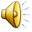 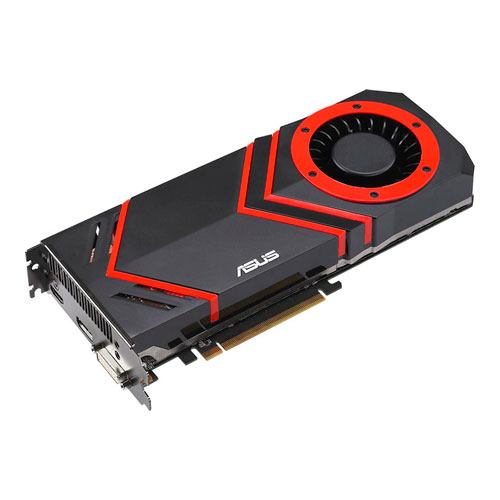 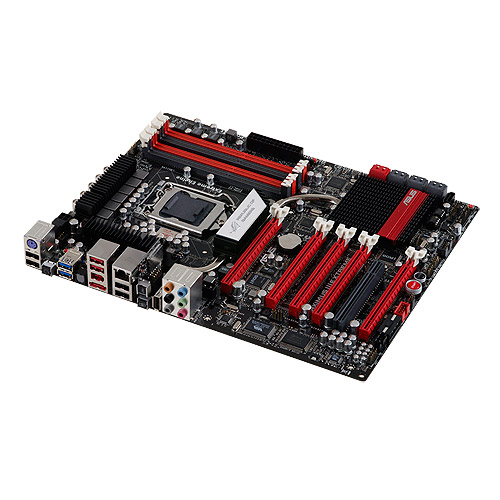 KAJ DELAVEC OBIcAJNO DELA
Inženirji elektronike se ukvarjajo z načrtovanjem, razvojem in proizvodnjo opreme, ki 
    uporablja šibkejši električni tok in mikroprocesorsko tehnologijo. Tisti, ki so zaposleni 
    pri podjetju za proizvodnjo takšne opreme, delajo v skupini, kjer raziskujejo nove 
    izdelke ali izboljšujejo delovanje obstoječih. npr. lahko izboljšajo računalnik, da je 
    močnejši, sistem elektronskega upravljanja pa bolj zanesljiv. Najprej na računalniku 
    izdelajo tridimenzionalno sliko izdelka s pomočjo programa CAD računalniško 
    podprto oblikovanje in ga obdelujejo toliko časa, da ustreza vsem zahtevam.
DELOVNA PODROČJA
Inženir elektronike se ukvarja z vsem, kar deluje na elektriko in ali uporablja 
    elektroniko, kot je na primer uporaba telekomunikacij, sistemov za elektronsko 
    pošiljanje pošte, vzdrževanje električne opreme ipd.
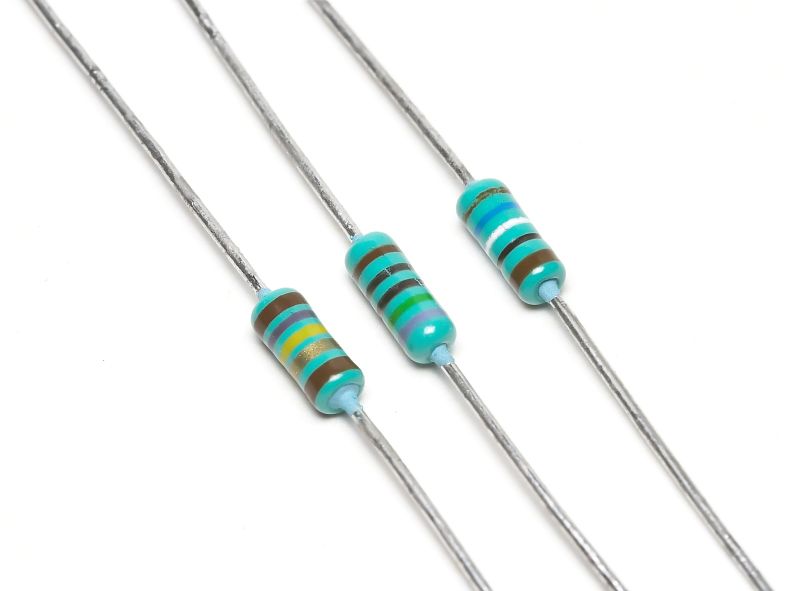 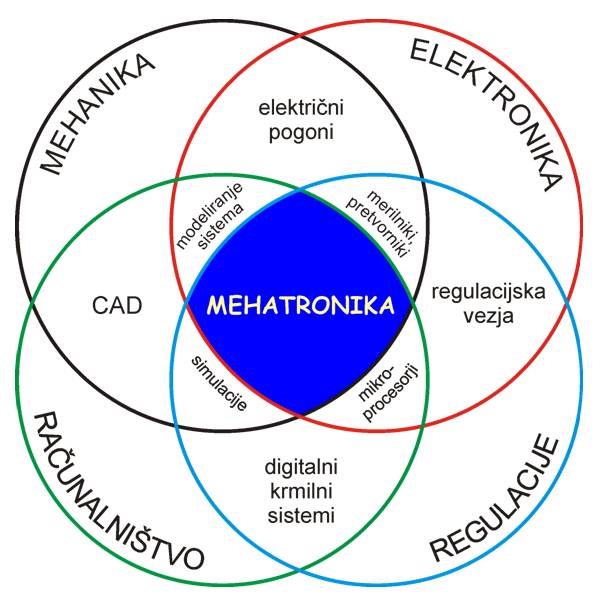 POTREBNA ZNANJA SPRETNOSTI IN VEŠČINE
Med študijem pridobi inženir osnovna znanja, potrebna za razvijanje, gradnjo in 
    tehnologijo elektronskih elementov, vezij in naprav. Njegova znanja zajemajo 
    razumevanje delovanja ter tehnologijo diskretnih in integriranih elektronskih 
    elementov ter analognih in digitalnih elektronskih vezij. Ima tudi temeljna znanja za 
    dela na računalniku, pa tudi znanja o uporabi procesorjev v elektronskih vezjih in 
    napravah. S tem je diplomant usposobljen za dela na področju elektronske industrije od 
    proizvodnje komponent do elektronskih naprav.    *
* V sodelovanju s strokovnjaki, ki obvladajo sistemska znanja iz avtomatike, 
    telekomunikacij, močnostne elektrotehnike in računalništva pa bo uspešen tudi pri 
    načrtovanju drugih tehničnih naprav in sistemov, ki vsebujejo elektronske elemente in 
    vezja.  Pridobljena znanja obsegajo poleg temeljnih teoretičnih znanj še strokovna 
    znanja iz tehnologije in delovanja diskretnih in integriranih elektronskih sestavnih 
    elementov in vezij ter metode za analizo in sintezo splošnih  in mikroprocesorskih 
    elektronskih sistemov. Vključena so tudi osnovna znanja za delo na računalniku s 
    poudarkom na računalniško podprtem načrtovanju elektronskih vezij.
POGOJI :
Inženir elektronike mora imeti dobro     psihofizično zmogljivost in trdno zdravje, da 
   lahko dela v okolju s povečanim sevanjem elektronskih sistemov in naprav. Inženir mora biti tehnično usposobljen za reševanje problemov in samoiniciativen. 
   Znati mora sodelovati v delovni skupini.
NEVARNOSTI, POŠKODBE PRI DELU, ZAŠČITA
Ob upoštevanju navodil za varno delo z elektronskimi aparati in napravami se inženir 
    zaščiti pred morebitnimi nevarnostmi.
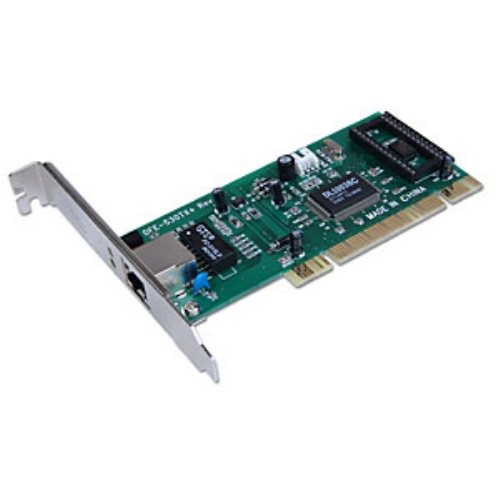 MOŽNOSTI ZAPOSLOVANJA
Inženir elektronike  lahko dela na področju vodenja obratovanja hidroelektrarne, 
    prenosnih naprav in distribucijskih postrojev, kot vodja izmene v termoelektrarni,  
    vodja rednega investicijskega vzdrževanja  ali pa je npr. odgovoren za izvajanje 
    ekoloških, tehniških, varnostnih predpisov in sistema celovite kakovosti. Lahko se 
    zaposli v razvojnih in raziskovalnih inštitucijah, v podjetjih, na vodstvenih in vodilnih 
    položajih, na univerzi in v vladnih službah.
VIRI :
http://www.ess.gov.si/SLO/Ncips/OpisiPoklicev/InzenirElektronike.pdf 

 http://www.mojaizbira.si/vsebina/poklic.htm?p=173  

VIDEO:
  
 http://www.youtube.com/watch?v=oG53cfoZA0w
THE END